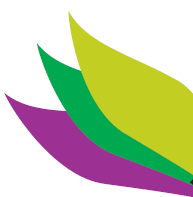 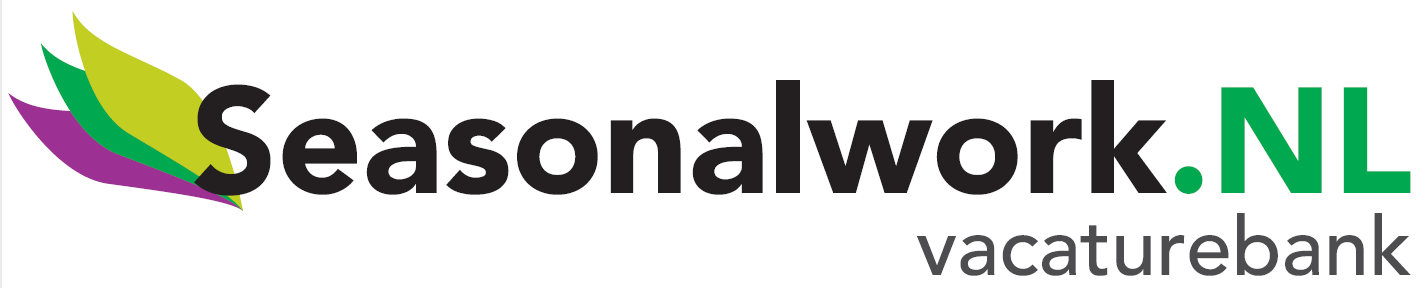 Bezpieczna i legalna praca w Holandii bezpośrednio u pracodawcy
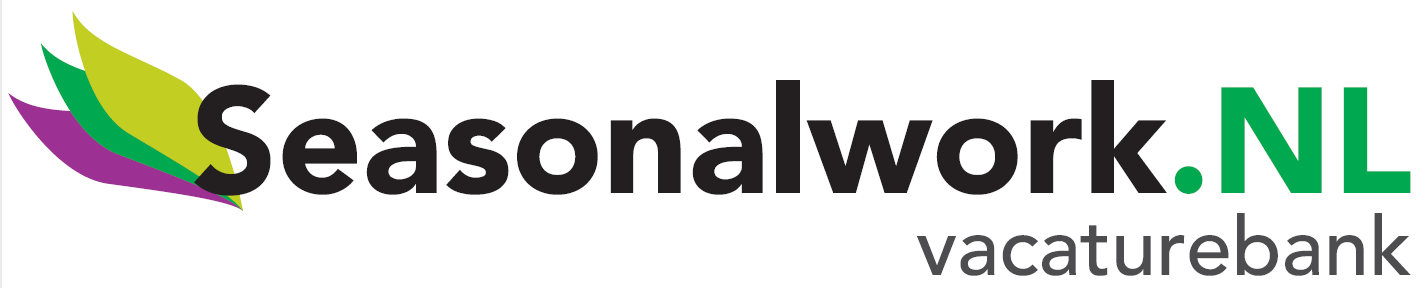 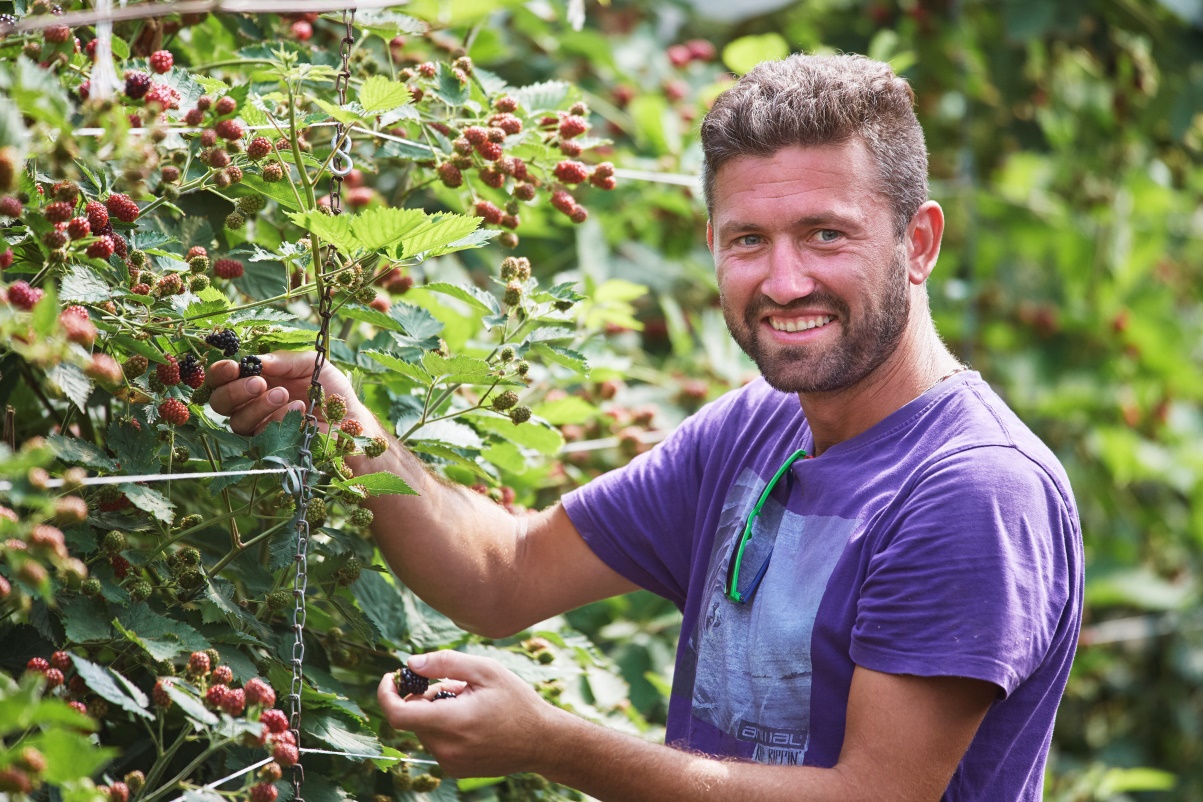 Spis treści
Współpraca z Eures

Jak działa portal Seasonalwork.NL 

Statystyka zarejestrowanych CV

Aplikacja o pracę i rejestracja CV

Jakie warunki musi spełnić pracodawca

Ważne informacje dla kandydatów

Jakie oferty pracy znajdziesz na portalu
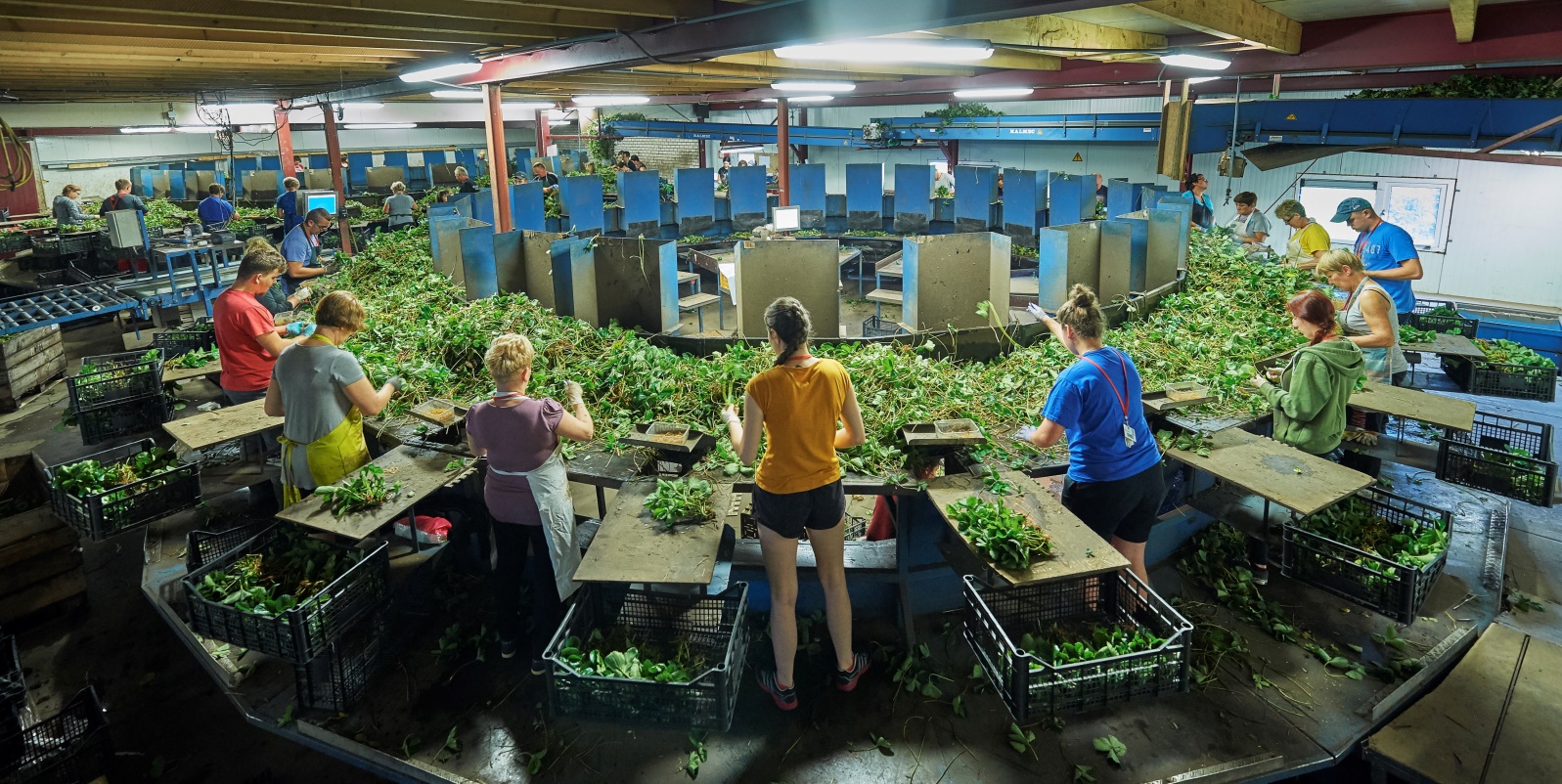 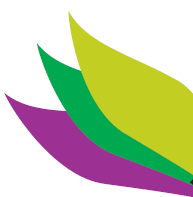 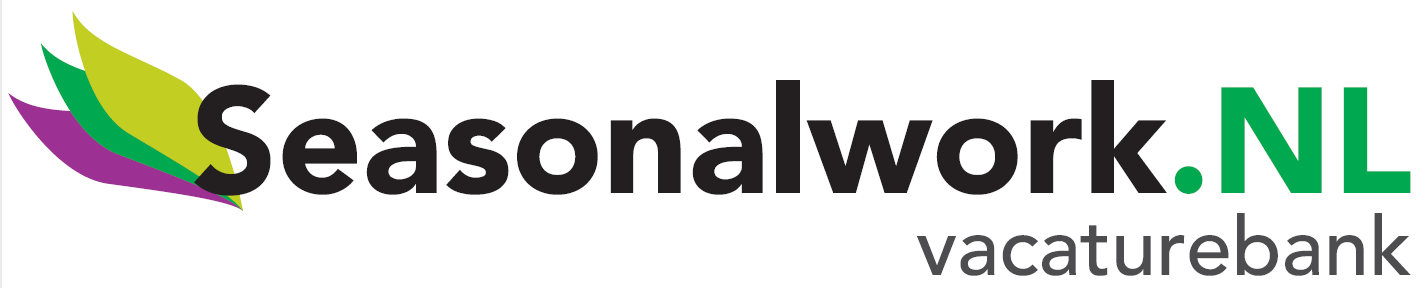 Współpraca z Eures
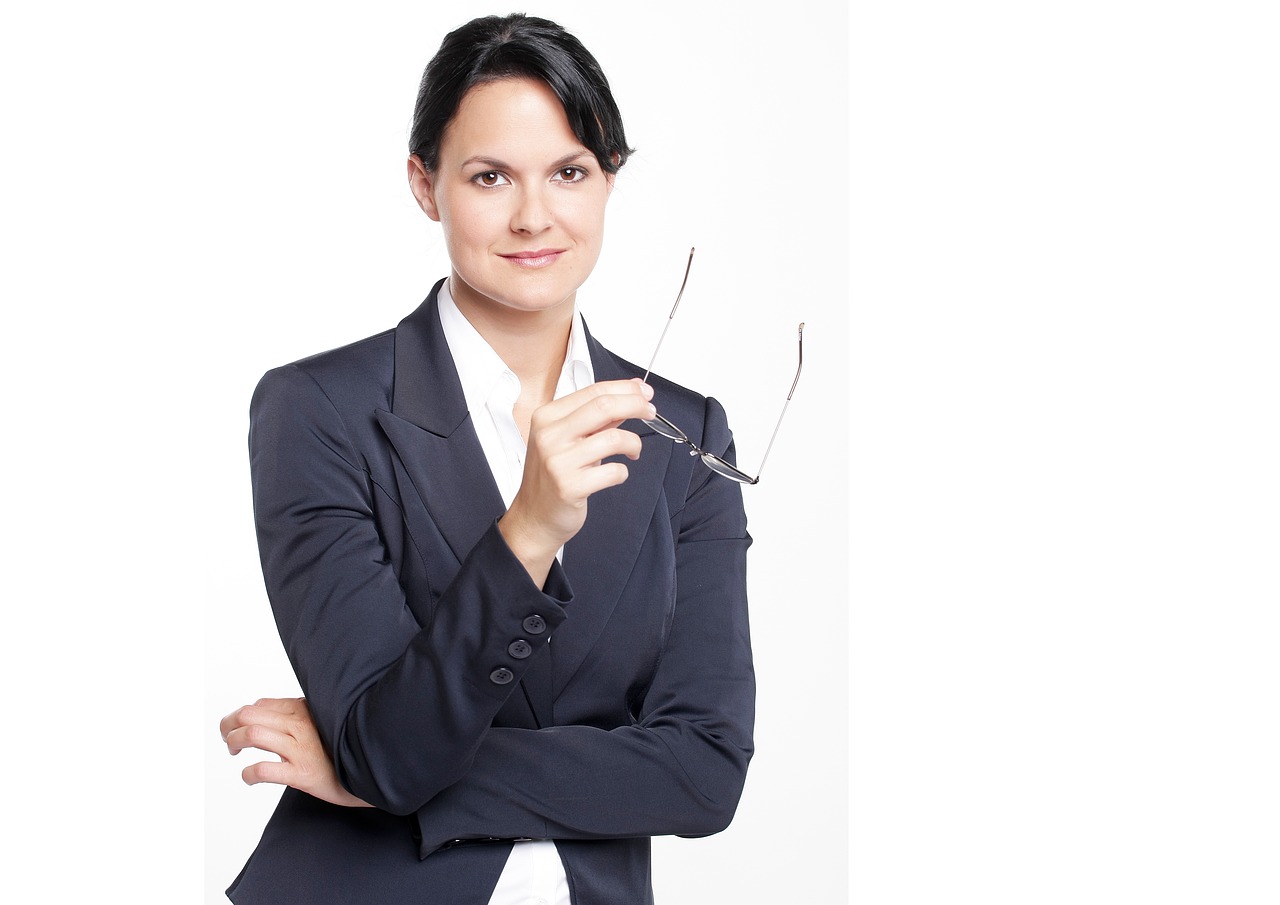 Europejskie Służby Zatrudnienia w Holandii i w Polsce ściśle współpracują z holenderską organizacją LTO ( Krajowy Związek Pracodawców-sektor rolny), do której należy portal Seasonalwork.NL. 
Oferty przekazywane za pośrednictwem Europejskich Służb Zatrudnienia w Holandii, od pracodawców zrzeszonych w organizacji LTO, wzbudzają duże zainteresowanie wśród osób, które poszukują bezpiecznej i legalnej pracy sezonowej w Holandii.
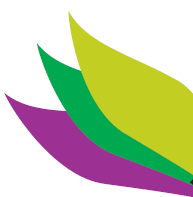 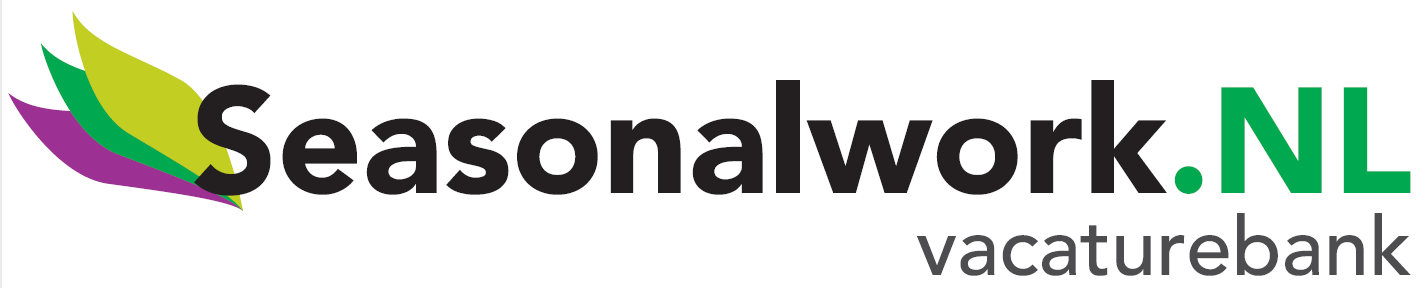 Jak działa portal Seasonalwork.NL
Seasonalwork.NL jest to strona internetowa z ofertami pracy bezpośrednio od pracodawców holenderskich oraz bazą zarejestrowanych CV kandydatów szukających pracy w Holandii w branży rolno-ogrodniczej. Pracodawcy holenderscy ogłaszają na portalu swoje oferty pracy oraz poszukują  kandydatów do pracy. Osoby zainteresowane  pracą w Holandii mogą złożyć aplikację na wybraną ofertę pracy, jak również zarejestrować swoje CV. 

Nasz portal proponuje:
rejestrację CV online
różnorodne oferty pracy w Holandii
legalne zatrudnienie w branży rolno-ogrodniczej
pracę sezonową lub na cały rok
zatrudnienie bezpośrednio u pracodawcy
informacje na temat pracy i życia w Holandii
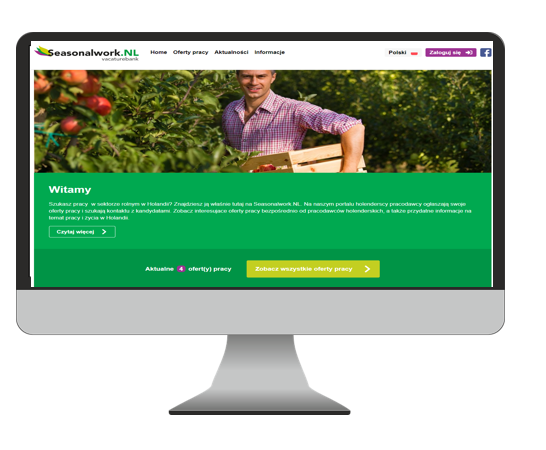 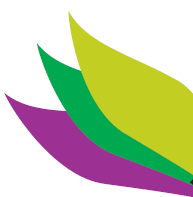 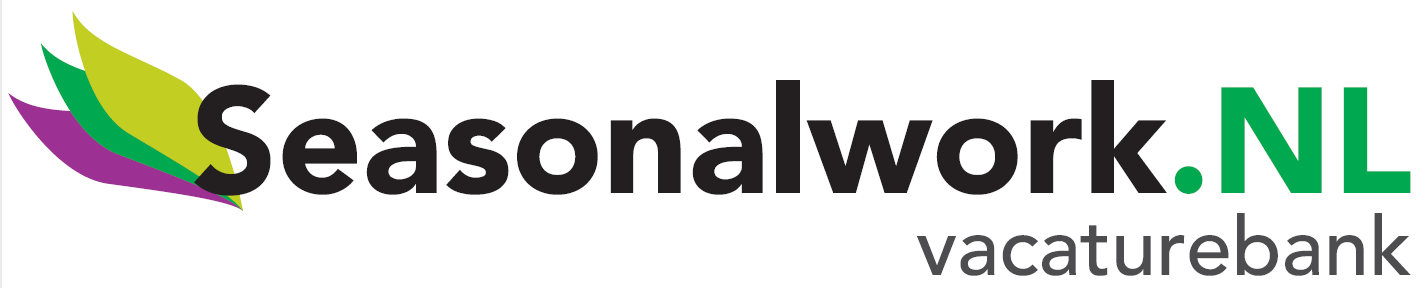 Statystyka zarejestrowanych CV na Seasonalwork.NL
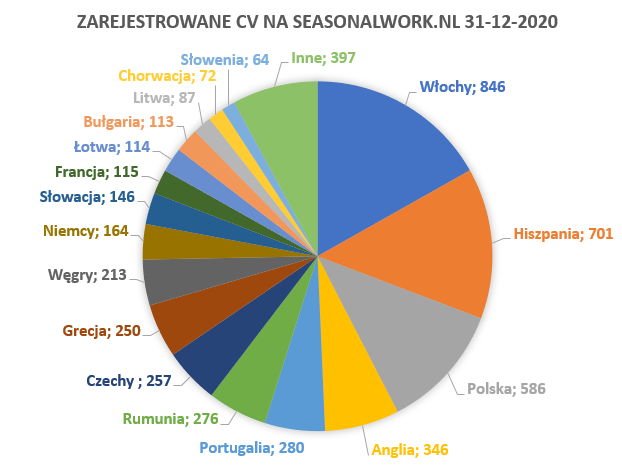 Warto również podkreślić, że  Seasonalwork.NL jest bardzo popularną stroną internetową w Europie, co potwierdzają statystyki zarejestrowanych CV na naszej stronie.
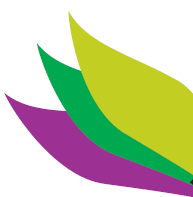 Aplikacja o pracę i rejestracja CV
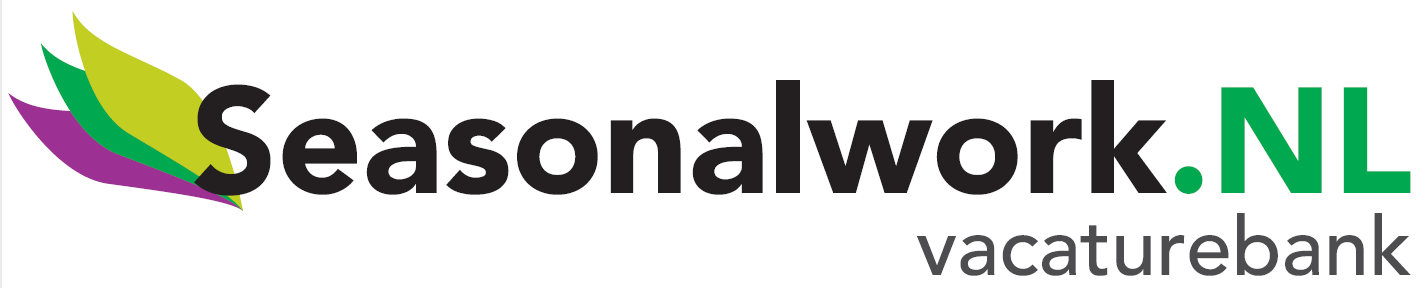 Aplikacja i rejestracja CV dokonywana jest na stronie internetowej www.seasonalwork.nl  i składa się zaledwie z 2  kroków:

aplikacja o pracę do pracodawcy bez rejestracji

lub

aplikacja o pracę do pracodawcy z logowaniem i rejestracja CV

Pracodawca kontaktuje sie z wybranym kandydatem telefonicznie i poprzez e-mail
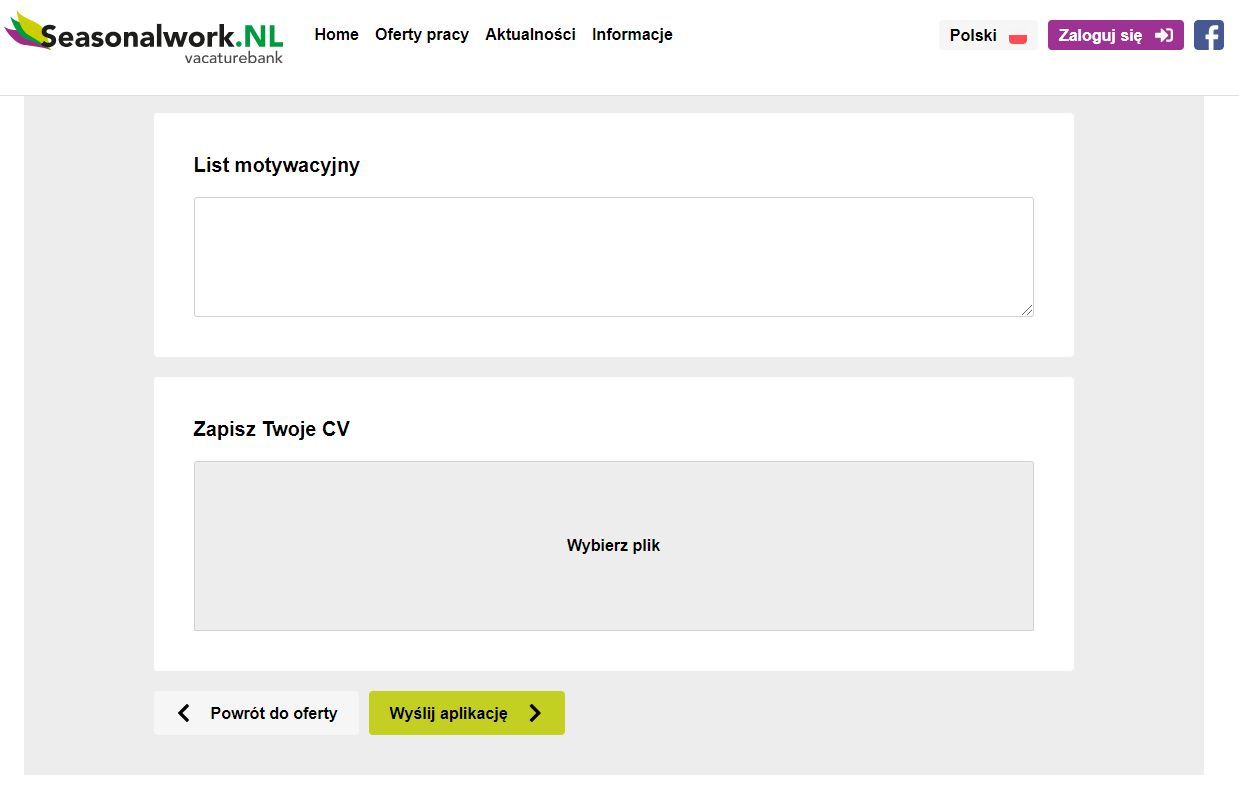 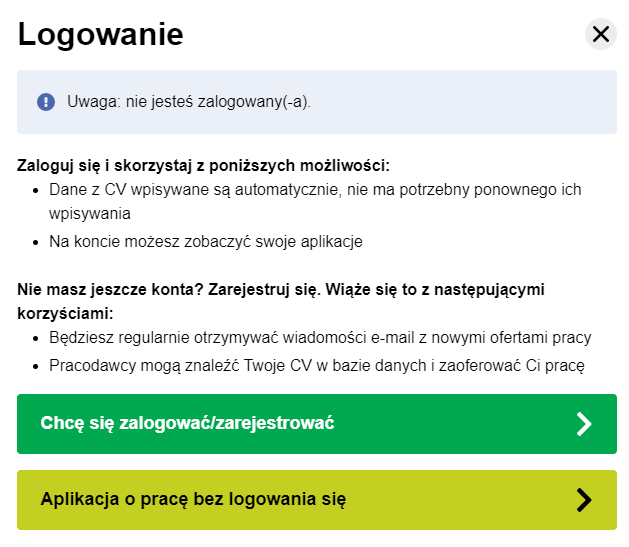 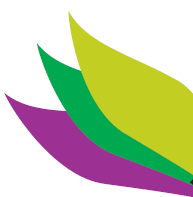 Jakie warunki musi spełnić pracodawca
Pracodawca jest zarejestrowany w Rejestrze Centralnej Ewidencji Działalności Gospodarczej
Pracodawca deklaruje przestrzeganie zasad dobrego pracodawcy 
Pracodawca zapewnia bezpieczeństwo w pracy, oraz przestrzega warunków protokołu związanego z COVID-19
Pracodawca oferuje swoim pracownikom umowę o pracę
Pracodawca zapewnia, że pensja wypłacana jest prawidłowo i w terminie, zgodnie z obowiązującym zbiorowym układem pracy CAO dla sektoru rolnego
Pracodawca zapewnia swoim pracownikom grupowe ubezpieczenie zdrowotne
Pracodawca zapewnia, że pobrane składki na ubezpieczenie zdrowotne i koszty mieszkania są wykazane na odcinku wypłaty
Pracodawca zapewnia zakwaterowanie dla pracowników, musi ono być solidne i musi spełniać przynajmniej standardy certyfikatu holenderskiego AKF lub SNF.
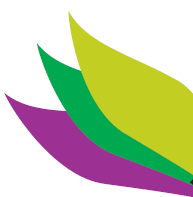 Ważne informacje dla kandydatów
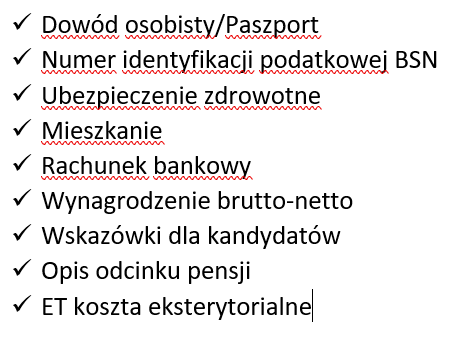 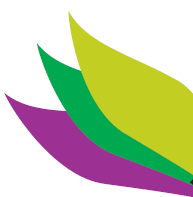 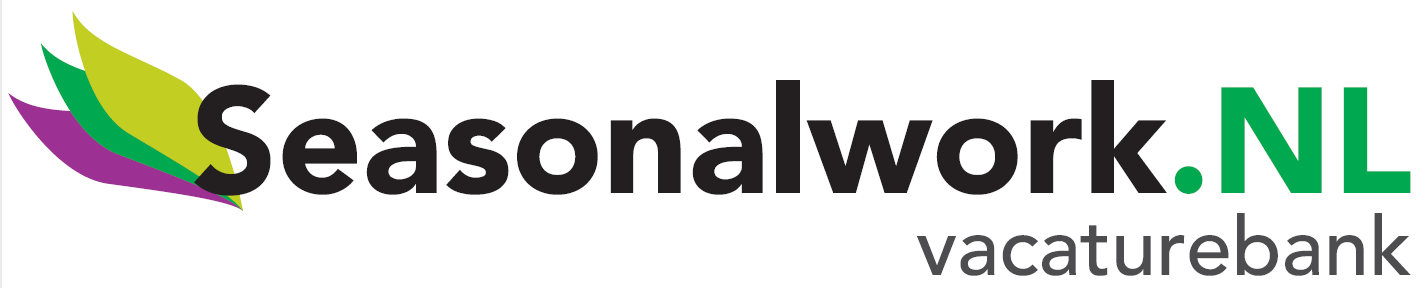 Jakie oferty pracy znajdziesz na portalu
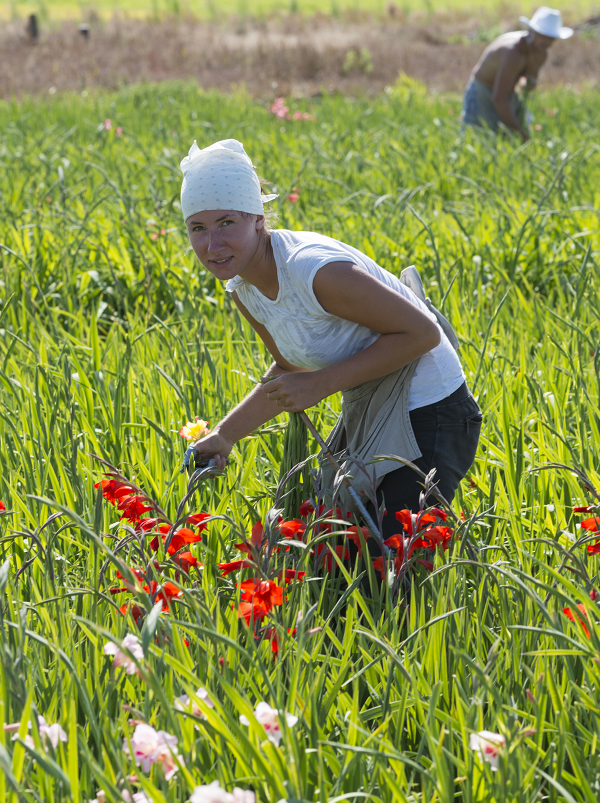 Zbiory i sortowanie warzyw

Zbiory szparagów

Zbiory truskawek

Zbiory malin

Praca przy kwiatach

Praca w szklarni
Sprzątanie domków kempingowych

Kierowca traktora, wózka widłowego

Zbiory jabłek i gruszek

Pielęgnacja drzewek

Praca w oborze

Praca w pieczarkarni
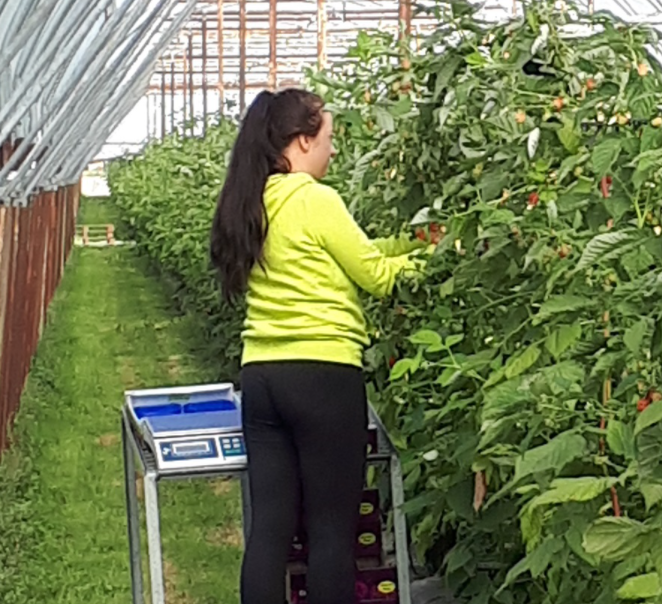 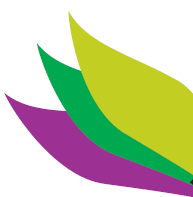 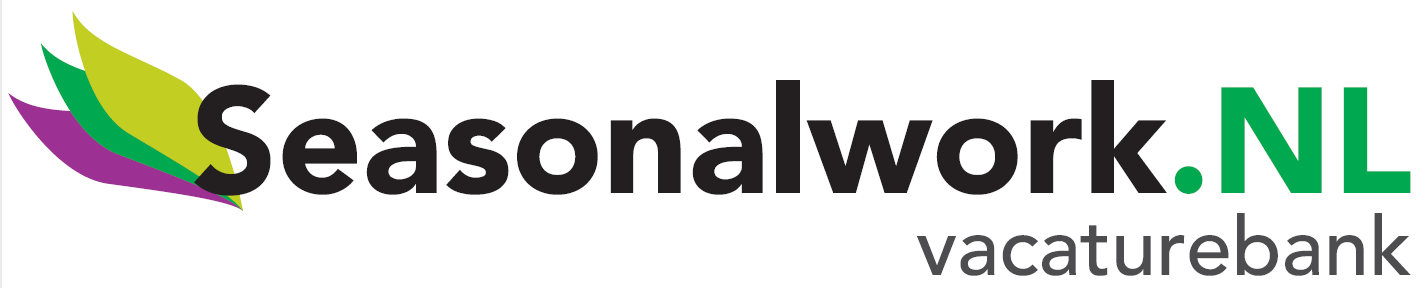 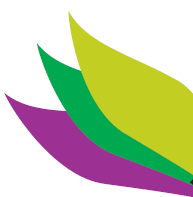 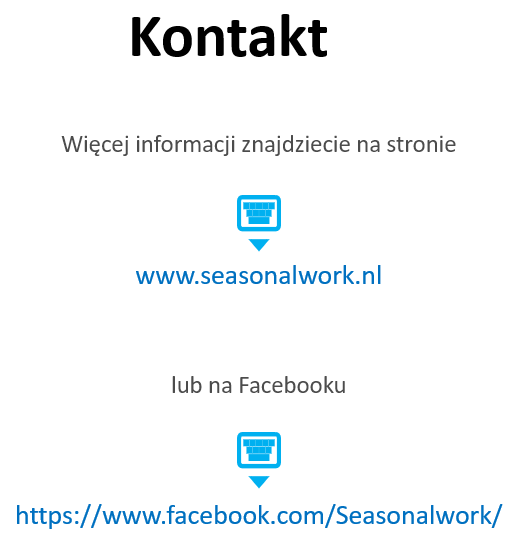